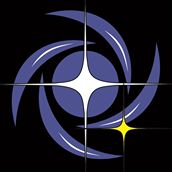 Carnaval, pascoa e Astronomia?
Jennifer Machado Soares
soaremjenny@gmail.com
Pascoa judaica
Pascoa cristã
Carnaval
Calendário Juliano
Discrepância de 80 dias

46 a.C. ano da confusão
 
Ano 365,25 dia

Ano bissexto
 “bis sexto ante calendas martii“
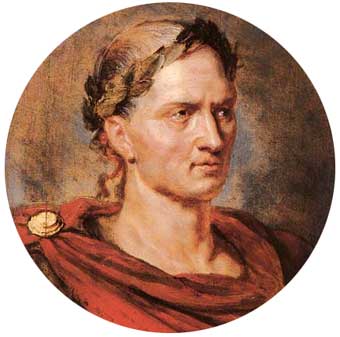 [Speaker Notes: Júlio César, no ano 46 a.C. encarregou o matemático egípcio Sosigenes de organizar o novo calendário, o que o sábio fez, fixando a duração do ano em 365 dias e 6 horas, as quais de 4 em 4 anos constituiriam um dia suplementar, colocado em fevereiro. Esse dia foi chamado bissexto calendas, porque era intercalado seis dias antes das calendas de março; e bissexto chamou-se o ano.]
Concilio de Niceia
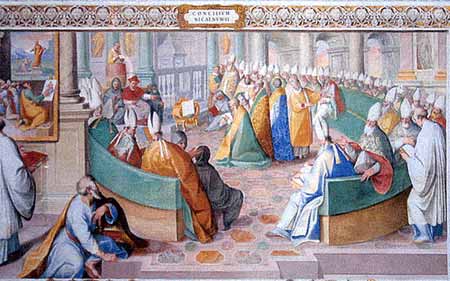 A data
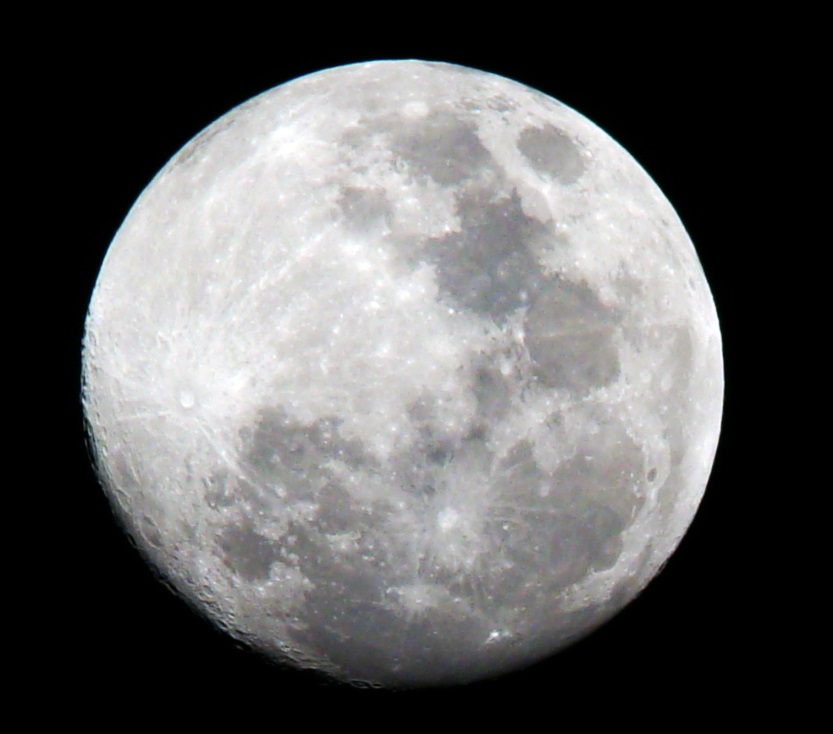 Equinócio 21 de março

1ª lua cheia

Nunca acontece antes de 22 de março nem depois de 25 de abril
Calendário gregoriano
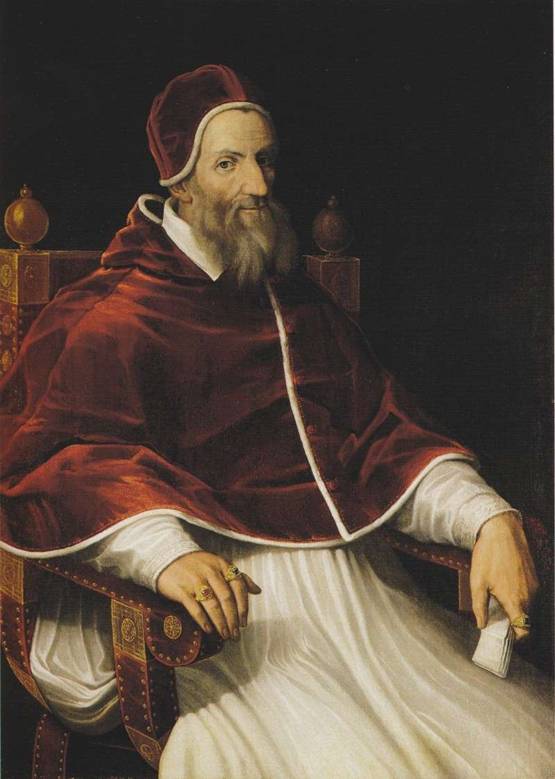 10 dias de diferença
 365,242199
Diferença 0,007801

Lua cheia eclesiástica
 Em 2001 a lua cheia caiu no domingo 8 de abril e a lua cheia pascoal (ou eclesiástica) no dia 15
[Speaker Notes: O ano de 365 dias e 6 horas, porém, estava também errado, porque o excedente de 365 dias não era realmente de 6 horas, mas 5 horas, 48 minutos e 50 segundos. Essa diferença produzira, ao tempo do Papa Gregório XIII, 10 dias. Para acertar o calendário, Gregório XIII, a conselho do astrônomo Lélio, ordenou que em 1582, de 5 se passasse para 15 de outubro, e para evitar que o erro fosse repetido no futuro, determinou que os anos seculares de 1.700 em diante, que seriam bissextos pelo calendário Juliano, não o fossem todos, porém o ultimo de cada grupo de 4. Por isso 1.700, 1.800 e 1.900 não foram bissextos, mas 2.000 foi. Esta reforma foi aceita pelos povos ditos “civilizados”,  com exceção dos Russos e Gregos, os quais por esse motivo ficaram atrasados de nós 13 dias.]
Enfim:
Nunca antes de 22 de março e nunca após 25 de abril

Primeira Lua cheia após o equinócio de primavera(norte)

Lua cheia eclesiástica

Nunca no dia do equinócio
Datas
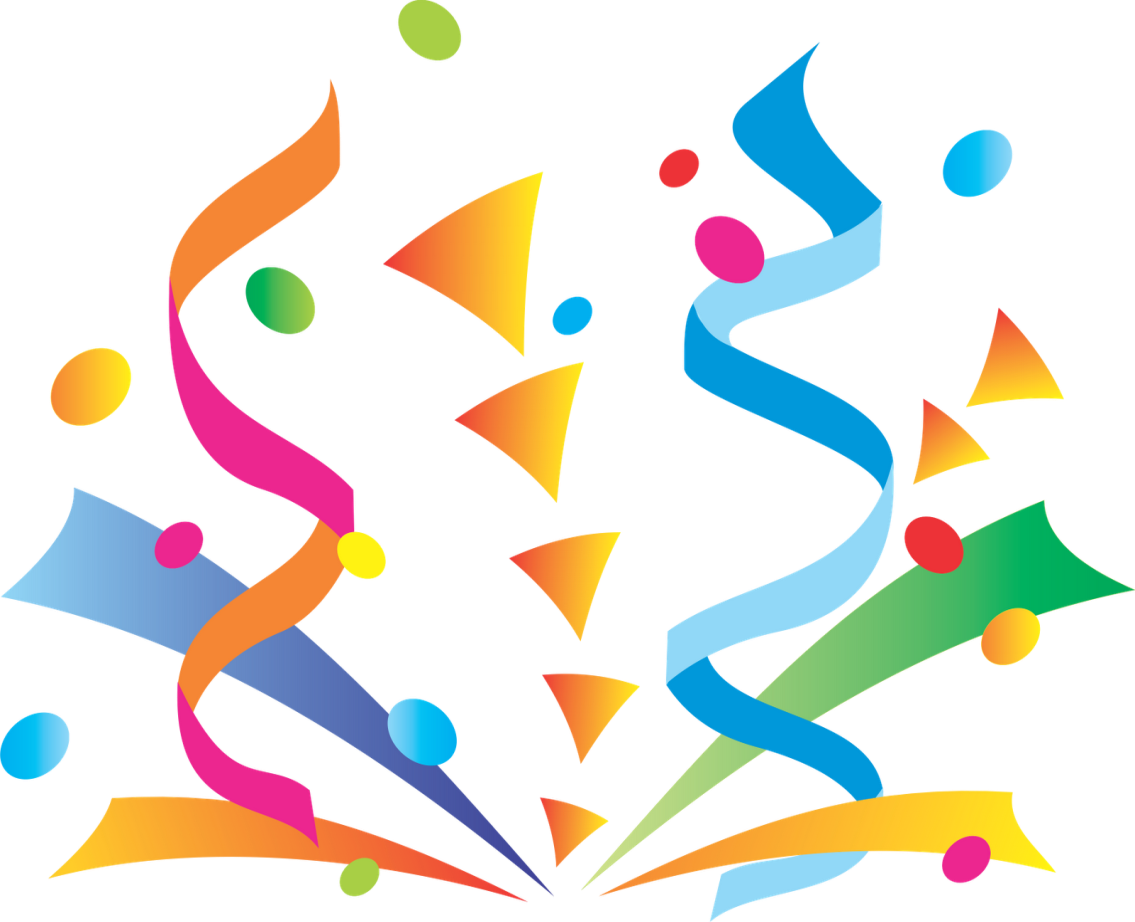 Carnaval
 subtrair 47 dias

Corpus Christi
Somar 60 dias
5.700.000 anos!
Divida o ano escolhido por 19 

Multiplique o resultado, sem vírgulas, por 19 

Subtraia o ano escolhido pelo resultado obtido

Some 1 ao resultado da subtração
Exemplo
2013/19 = 105,94

105*19 = 1995

2013 - 1995 = 18

18+1 = 19 (Número dourado)

Na tabela, chega-se à data 27 de março, uma quarta-feira. Portanto, a Páscoa é celebrada em 31 de março, domingo
1 - 14 de Abril ou Domingo seguinte
2 - 03 de Abril ou Domingo seguinte
3 - 23 de Março ou Domingo seguinte
4 - 11 de Abril ou Domingo seguinte
5 - 31 de Março ou Domingo seguinte
6 - 18 de Abril ou Domingo seguinte
7 - 8 de Abril ou Domingo seguinte
8 - 28 de Março ou Domingo seguinte
9 - 16 de Abril ou Domingo seguinte
10 - 5 de Abril ou Domingo seguinte
11 - 25 de Março ou Domingo seguinte
12 - 13 de Abril ou Domingo seguinte
13 - 2 de Abril ou Domingo seguinte
14 - 22 de Março ou Domingo seguinte
15 - 10 de Abril ou Domingo seguinte
16 - 30 de Março ou Domingo seguinte
17 - 17 de Abril ou Domingo seguinte
18 - 7 de Abril ou Domingo seguinte
19 - 27 de Março ou Domingo seguinte